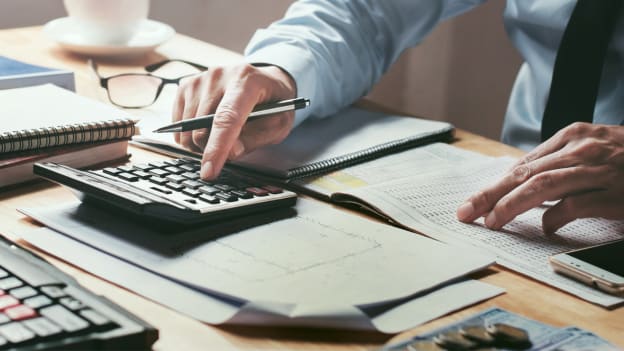 GASB 87 – Leases
Veteran Clerks Webinar
December 9
Denise Williams, MASBO Executive Director
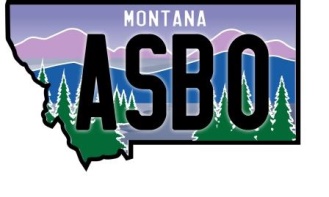 GASB 87 Leases
OBJECTIVES
Make you aware
Basic information on the new guidance on accounting for leases
Steps on how to prepare for implementation
What resources are available to you
[Speaker Notes: My objectives are listed here.  
First, I want to make you aware of this new reporting standard.]
GASB 87 Leases
AGENDA
Overview
Definition of a Lease
Accounting treatment
Resources
GASB 87 Leases
OVERVIEW
Issued in June 2017
Improves accounting and financial reporting for leases by governments
Establishes a single model for lease accounting
Leases are financings of the right to use an underlying asset
Implementation in FY2022
Initial date was FY2021
GASB 95 postponed implementation to fiscal year beginning after 6/16/2021
GASB 87 Leases
DEFINITION OF A LEASE
A contract that conveys control of the right to:
Use another entity’s nonfinancial asset (the underlying asset)
For a period of time as specified in the contract
In an exchange or exchange-like transaction
Examples of nonfinancial assets include
Buildings
Land
Vehicles
equipment
A contract that meets this definition should be accounted for under GASB 87, unless specifically excluded
GASB 87 Leases
EXCLUSIONS
Short-term leases defined as 
At the commencement of the lease term
Maximum possible term under the lease contract is 12 months or less
Includes any options to extend regardless of probability of being exercised.
Accounting treatment
Lessee – records outflow of resources (expenditures)
Lessor – records inflow of resources (revenue)
Based on the payment provisions of the contract
GASB 87 Leases
EXCLUSIONS
Contracts that transfer ownership
Transfers ownership of the asset to the lessee by the end of the contract
Cannot contain termination options
Contracts can contain fiscal funding or cancellation clauses as long as it is reasonably certain the clauses will not be exercised
Accounting treatment
Lessee – records purchase of the asset
Lessor – records sale of the asset
GASB 87 Leases
Everything else is a lease 

LESSEE recognizes a lease liability and a lease asset

LESSOR recognizes a lease receivable and a deferred inflow of resources
GASB 87 Leases
LEASE TERM
     Noncancelable period (neither party can cancel the contract)
+   Periods covered by the lessee’s option to:
extend the lease
terminate the lease
+   Periods covered by the lessor’s option to: 
extend the lease
terminate the lease
Where it is reasonably certain they will exercise option to extend
Where it is reasonably certain they will not exercise option to terminate
GASB 87 Leases
“REASONABLY CERTAIN”
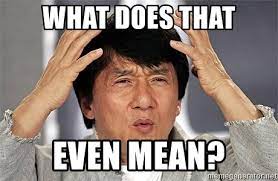 GASB 87 Leases
“REASONABLY CERTAIN” means “more than probable”
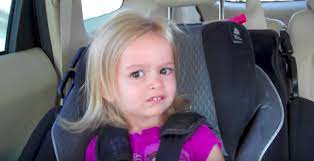 GASB 87 Leases
PARAGRAPH 14
At the commencement of the lease term, the lessee and the lessor should assess all factors relevant to the likelihood that the lessee or the lessor will exercise options to extend or terminate. 
Contract based factors – contractual terms or conditions that provide economic incentives or disincentives
Underlying asset based – usefulness of the asset at end of lease term
Market based – market value of asset at end of lease term
Government specific – is there any history that indicates the gov’t exercises options (or not) with past leases
GASB 87 Leases
Term of lease begins on delivery – that’s when the lessee takes control
LESSEE ACCOUNTING
At the commencement of the lease term, recognize:
Lease liability
Measure at present value of payments expected to be made during the lease term (interest rate, # of periods, payment amount, residual value) 
Subtract any lease incentives
Lease asset (intangible right to use lease asset)
Measure at the amount of the initial measurement of the lease liability, plus
Any payments made to the lessor at or before commencement of the lease term, and
Certain direct costs
GASB 87 Leases
LESSEE ACCOUNTING
Lease liability – as payments are made:
Reduce lease liability
Recognize an outflow of resources for interest on the liability
Lease asset  - amortize
Use a systematic and rational method
Over the lease term or the useful life of the underlying asset, whichever is shorter
Notes to financial statements
Description of lease arrangements
Amount of lease assets recognized
Schedule of future lease payments to be made
GASB 87 Leases
LESSOR ACCOUNTING
At the commencement of the lease term, recognize:
Lease receivable
Measure at present value of payments expected to be received during the lease term
Subtract any lease incentives
Deferred inflow of resources
Measure at the value of the lease receivable
Any payments received at or before commencement of the lease term that relate to future periods
Note: Do not derecognize the asset underlying the lease
GASB 87 Leases
LESSOR ACCOUNTING
Lease receivable – as payments are received
Reduce lease receivable
Deferred inflow of resources – over the term of the lease
Reduce in a systematic and rational manner over the term of the lease
Revenue
Interest on lease receivable payments
From deferred inflow of resources (above)
GASB 87 Leases
INFORMATION & TASKS NEEDED FOR IMPLEMENTATION
Examine existing leases
Update chart of accounts
Develop recordkeeping systems for
Identifying leases
Determining lease terms
Data needed for calculations, such as
Lease term
Interest rate
Lease payment
Renewal dates
Amortization of calculated balances
GASB 87 Leases
INFORMATION NEEDED FOR IMPLEMENTATION
Develop any necessary accounting policy statements that help guide determination of reasonable certainty of exercising extend or terminate options
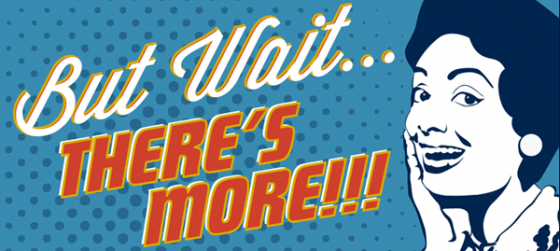 GASB 96 Subscription-based Information Technology Arrangements (SBITA)
Issued in May 2020
SBITA definition:
a contract that conveys control of the right to use another party’s (a SBITA vendor’s) information technology (IT) software, 
alone or in combination with tangible capital assets (the underlying IT assets), 
for a period of time 
in an exchange or exchange-like transaction
On the F/S, recognize:
right-to-use subscription asset (intangible asset), and
corresponding subscription liability
GASB 96 Subscription-based Information Technology Arrangements (SBITA)
Implementation: FY2023
fiscal years beginning after June 15, 2022, and all reporting periods thereafter 
Earlier application is encouraged
Why?
Existing GASB standards address software that is internally developed or purchased through perpetual licensing agreements
GASB 96 addresses cloud computing and other subscription-based forms of software applications and storage
GASB 87 Leases
RESOURCES
Governmental Accounting Standards Board
GASB Statement 87, Leases
Implementation Guide No. 2019-3, Leases
GASB 96 Subscription-based Information Technology Arrangements
Helpful Article
Lessee accounting for governments: An in-depth look, (Paretta; Celia)      AICPA Journal of Accountancy, August 2019
GASB 87 Leases
RESOURCES
Helpful video training
Eide Bailly, CPAs GASB 87 Lease Workshop
	Part 1 – Basics & Lessees (June 2021)
	Part 2 – Lessors (July 2021)
	Part 3 - Special Issues, Implementation, GASB-94 and GASB-96
                         (August 2021)